Ресурси на проекта“СИСТЕМА ЗА ПРОДAЖБИ И РЕМОНТНА ДЕЙНОСТ НА ЕЛЕКТРОНИКА”
Изготвил:
Лилия Николаева Блянгова
специалност: Инф.системи 4-ти курс,
Ф.н.  71182
 





София
2011 година
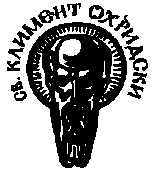 СЪДЪРЖАНИЕ
Описание

Видове ресурси

Разглеждане на видове ресурси
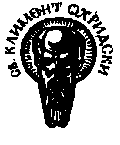 ОПИСАНИЕ
Ресурс е всичко онова, което хората възприемат като средство за постигане на желана цел.   Тук като цел ще разглеждаме успешното завършване на проекта.
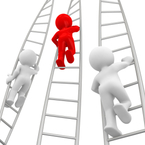 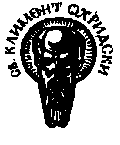 [Speaker Notes: Какво е ресурс?]
ВИДОВЕ РЕСУРСИ
Информационни 

Човешки

Финансови

Материални

Времеви и други.
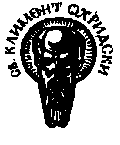 [Speaker Notes: Както вече казахме за реализирането на даден проект са необходими определен набор от ресурси. При разработването на нашия проект за Електронен магазин сме ги разделили в четири групи – информационни, човешки, финансови и материални, като ше ги разгледаме по подробно в следващите няколко слайда.]
ИНФОРМАЦИОННИ РЕСУРСИ
Видове източници
Електронен носител
Хартиен носител
Класифициране  на информацията
Създаване на база данни
Изграждане на йерархии
Управление
Разпределение на информационните ресурси от ръководителя на проекта по модули
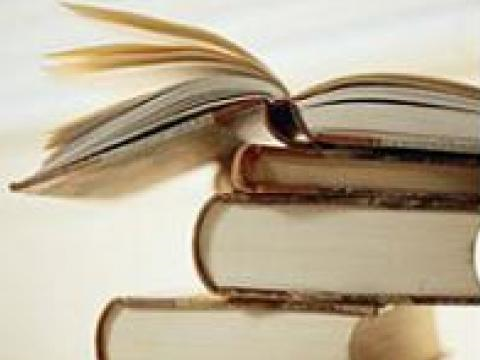 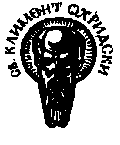 ЧОВЕШКИ РЕСУРСИ
Набиране на екип

Развитие
Управление



Идентифициране и разпределяне на роли
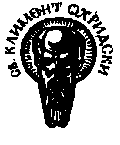 [Speaker Notes: На базата на информационните ресурси, с които разполагаме, следва така да се каже набавянето на човешки ресурси. Набира се екип, който ще работи по разработката и развитието на проекта. Обикновенно има HR мениджър който се занимава с това – организация на подекипи ако са необходими такива, сформиране, развиване и поощрения на екипа.]
ЧОВЕШКИ РЕСУРСИ
[Speaker Notes: Има още много неща, които трябва да се допълнят: поддръжка, маркетинг, продажби и други.
Поддръжка.]
ФИНАНСОВИ РЕСУРСИ
Месечни възнаграждения на служителите
Месечни разходи
Други разходи
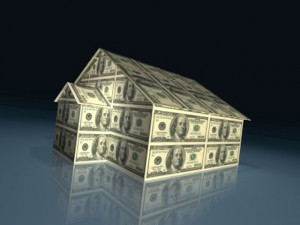 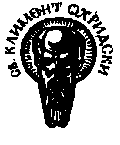 [Speaker Notes: Заплати на служителите 1500-3000 лв. Наеми, интернет доставчици, телефони и други офис поддръжки. Други – разходи, които са еднократно или няколкократно.]
МАТЕРИАЛНИ РЕСУРСИ
Офис помещение
Офис оборудване(бюра, столове и други)
Работни станции (10 броя)
Сървъри 
Софтуер (Windows, Office пакет, Photoshop, Visual Studio и други)
Интернет
Офис консумативи
Принтери, факс
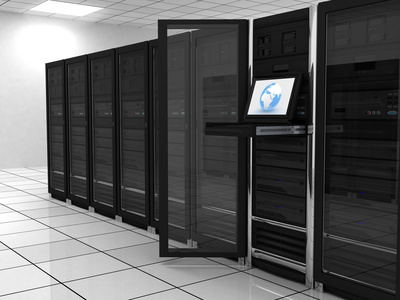 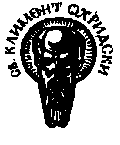 ВРЕМЕВИ И ДРУГИ РЕСУРСИ
Време и срок за изграждане и интегриране на проекта – общо 1 година и 6 месеца

Зала за обучение за работа с продукта (за период от 5 работни дни при закупуване на продукта)

Център за поддръжка – 24/7
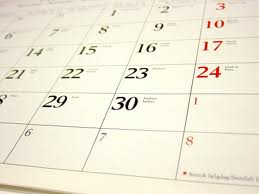 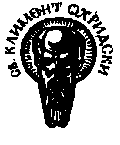 БЛАГОДАРЯ ЗА ВНИМАНИЕТО!
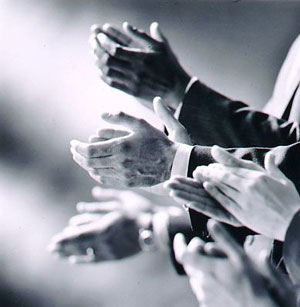 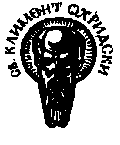 ВЪПРОСИ ?
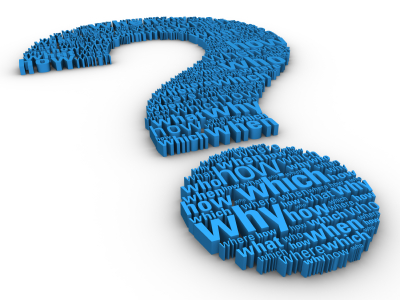 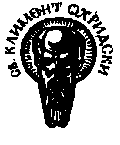